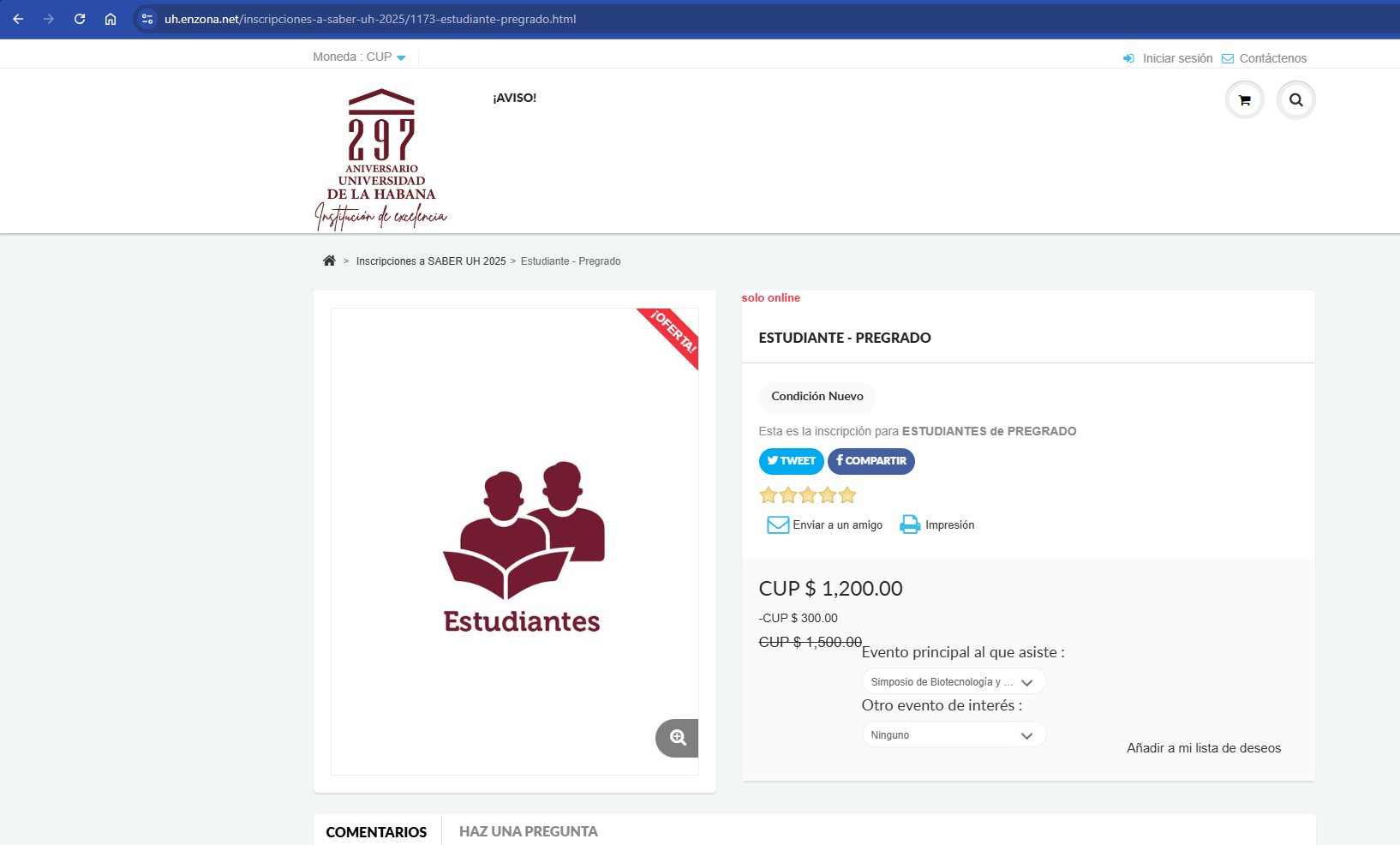 1.- Iniciar sesión
URL permanente
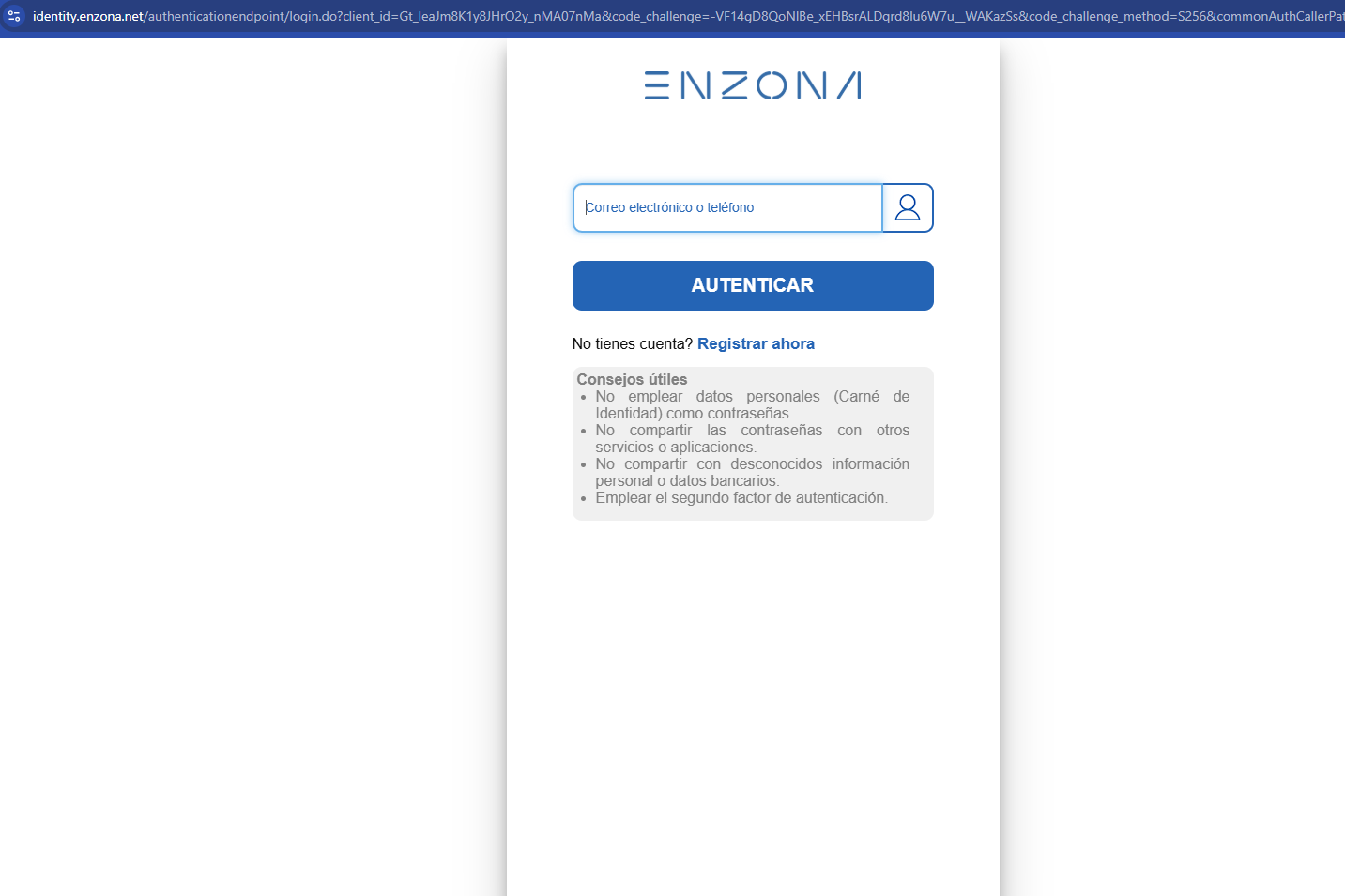 Se autentica en EnZona con normalidad.
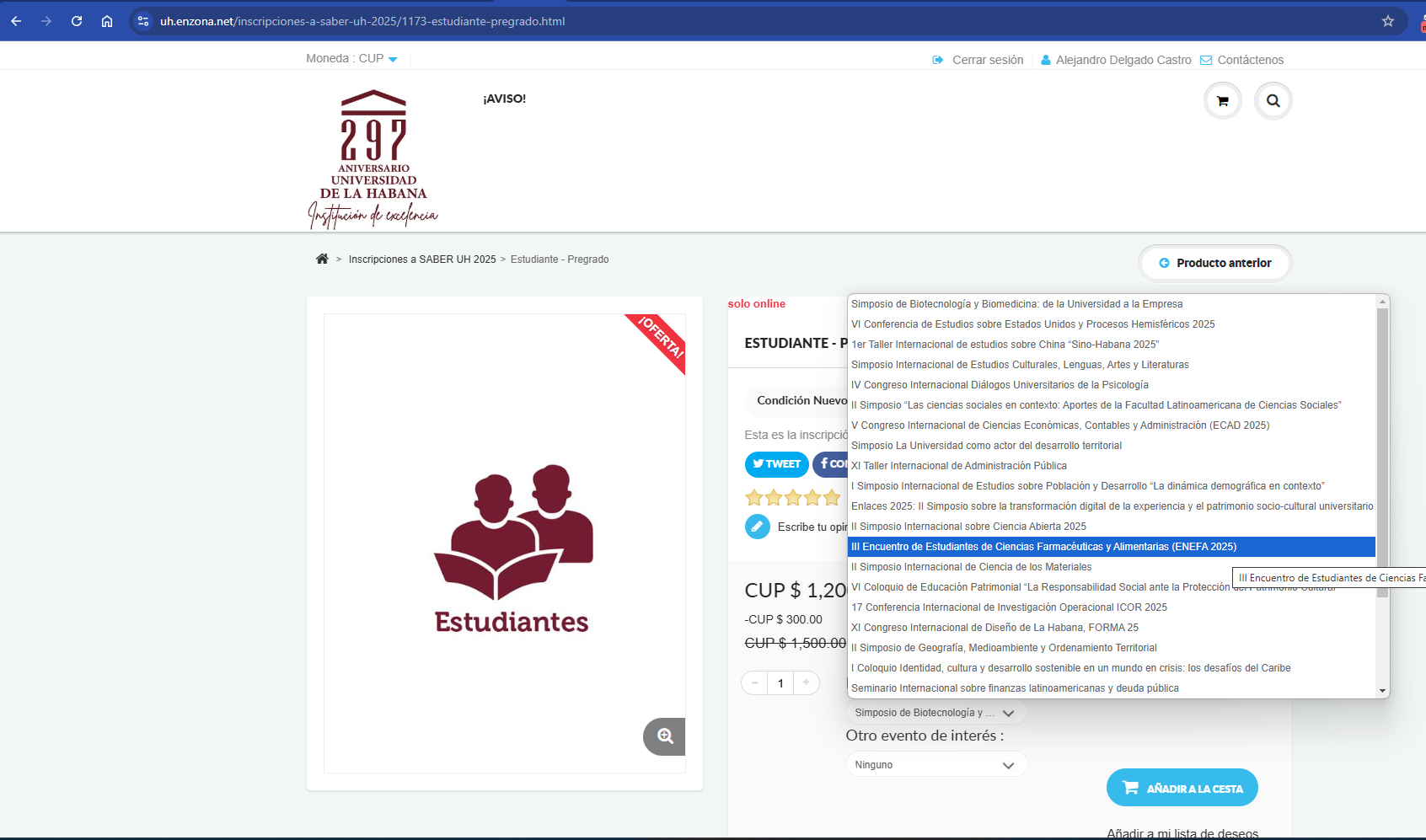 Usuario autenticado
3.- Escoger evento principal al que desea asistir. También, debajo, se puede seleccionar otro evento de interés.
4.- Añadir a la cesta de compra.
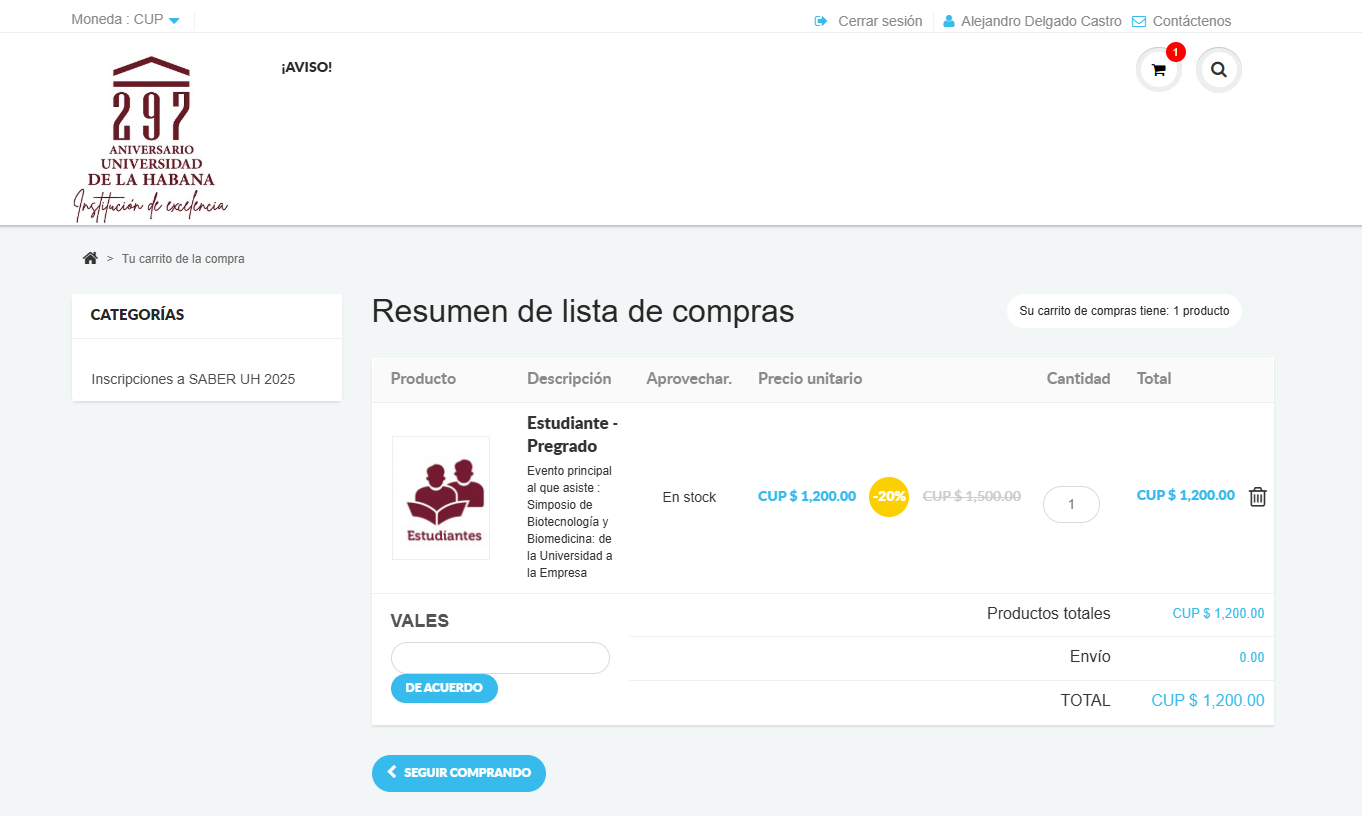 Producto en el carrito / cesta
Descuento por pronto pago
5. Navegar hacia abajo (scroll down)
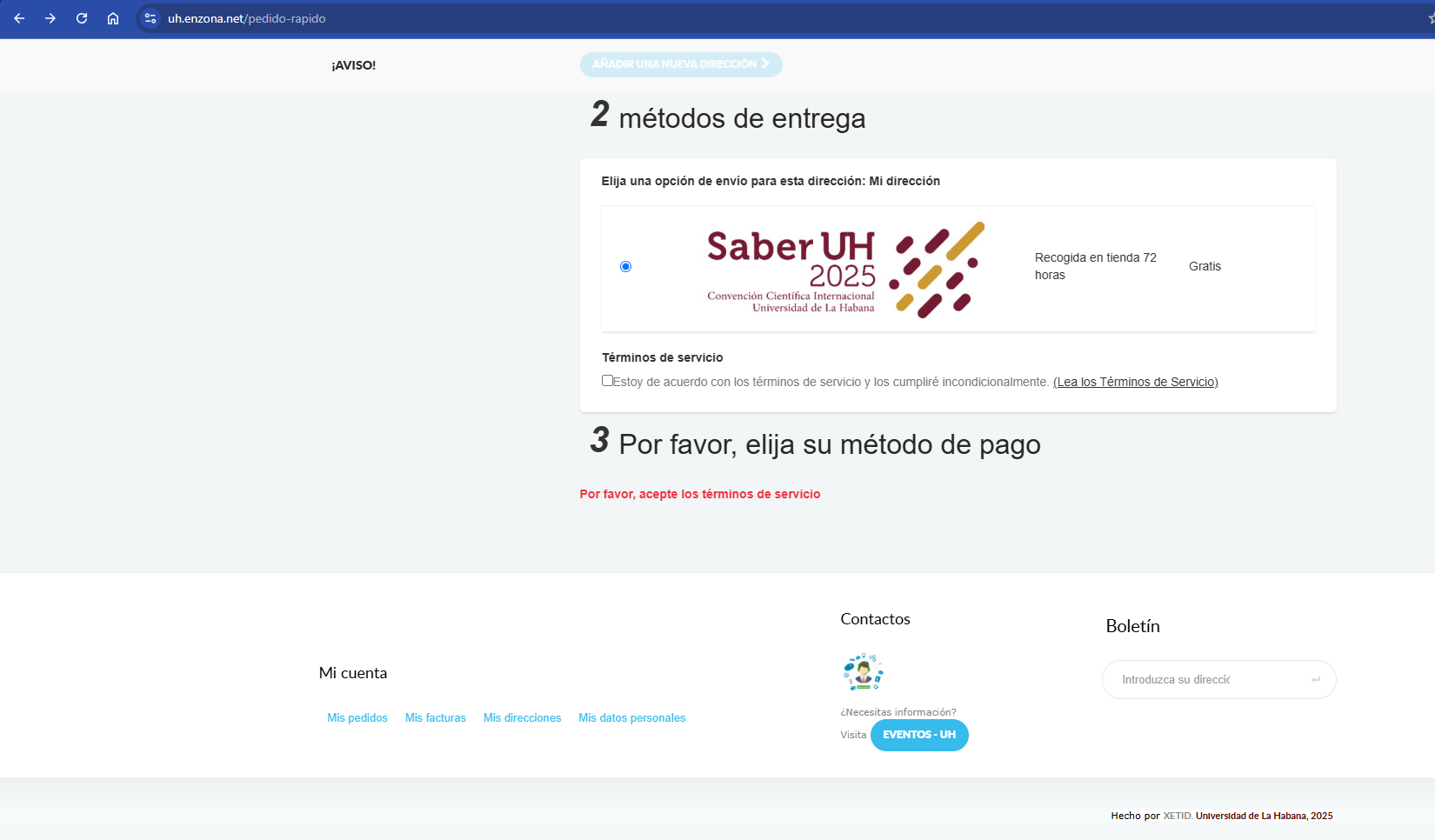 6.- Aceptar los Términos de Servicio
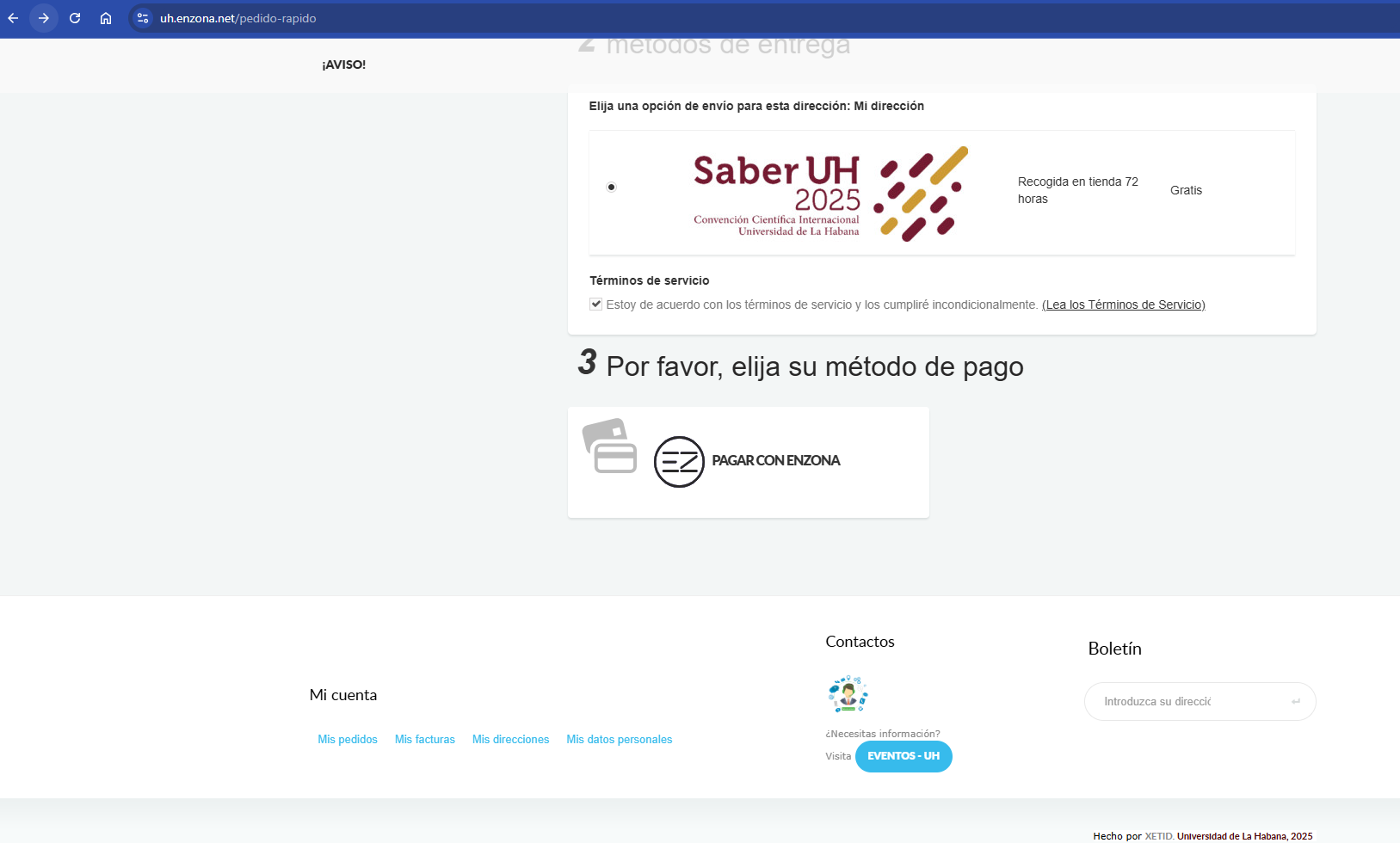 7.- Presionar o click izquierdo en Pagar con EnZona
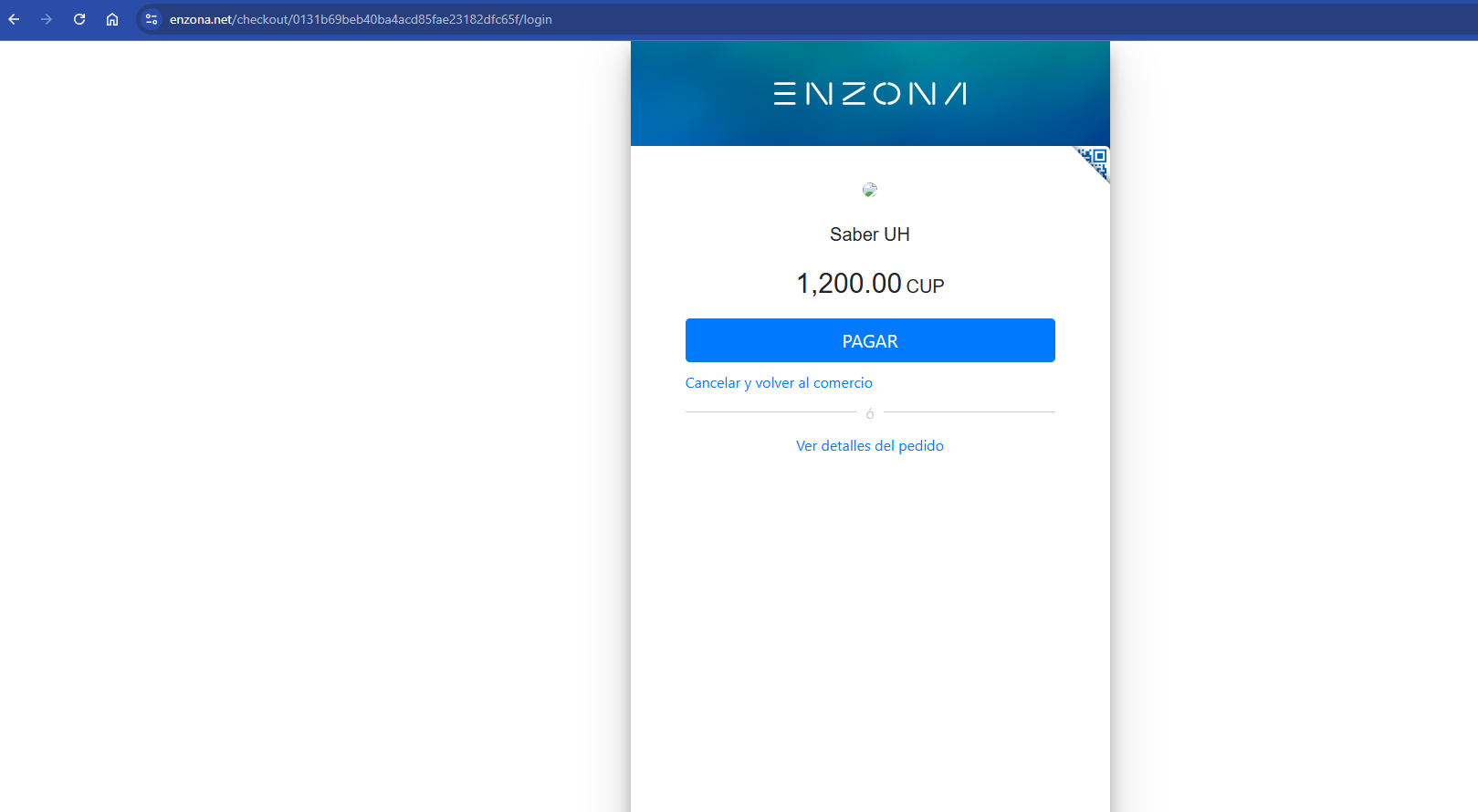 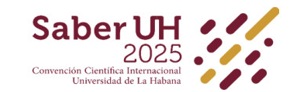 8.- Ejecutar el pago.